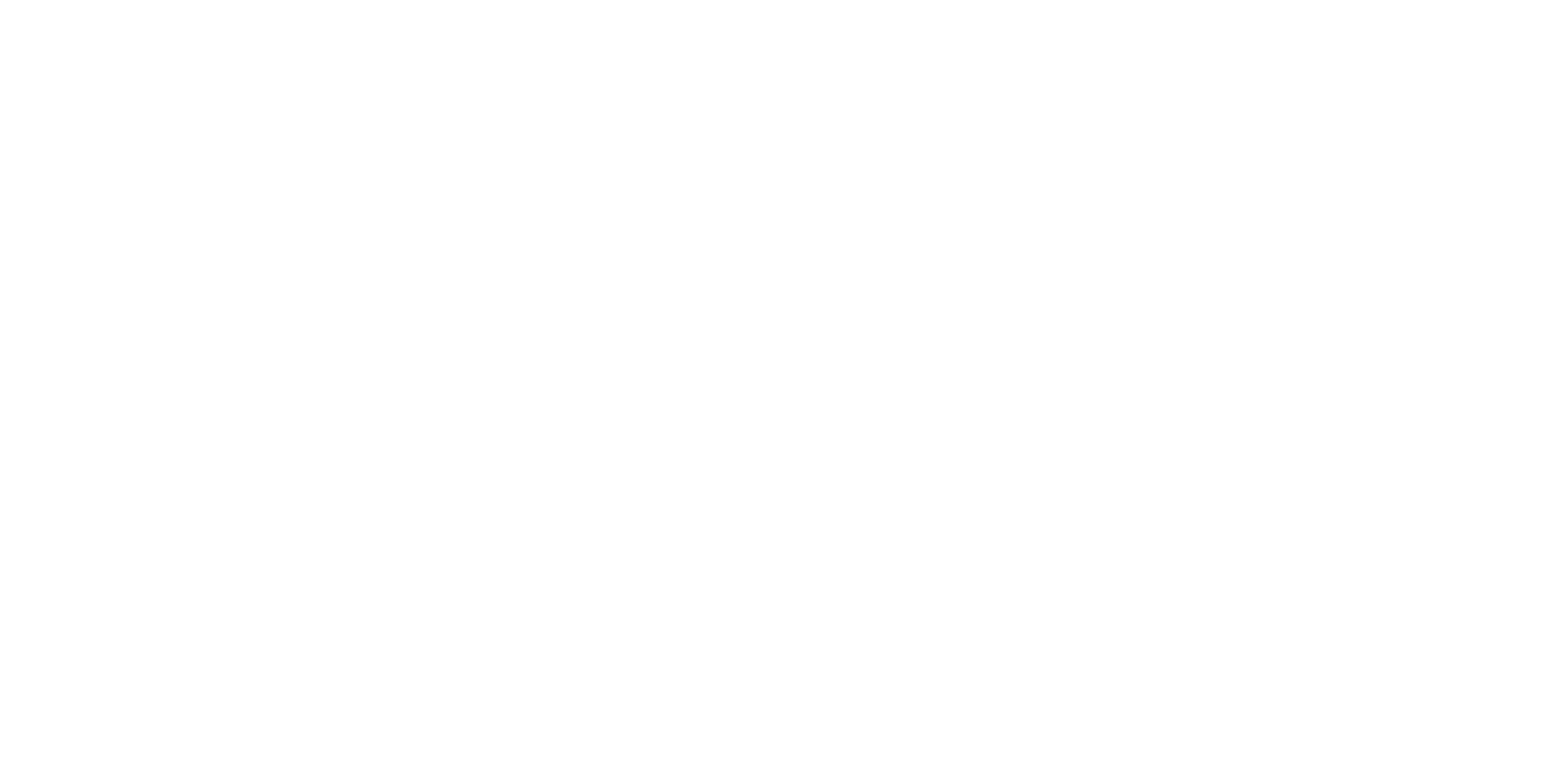 Aģentūras darbības vīzija

GUNĀRS DZENIS
29.08.2024
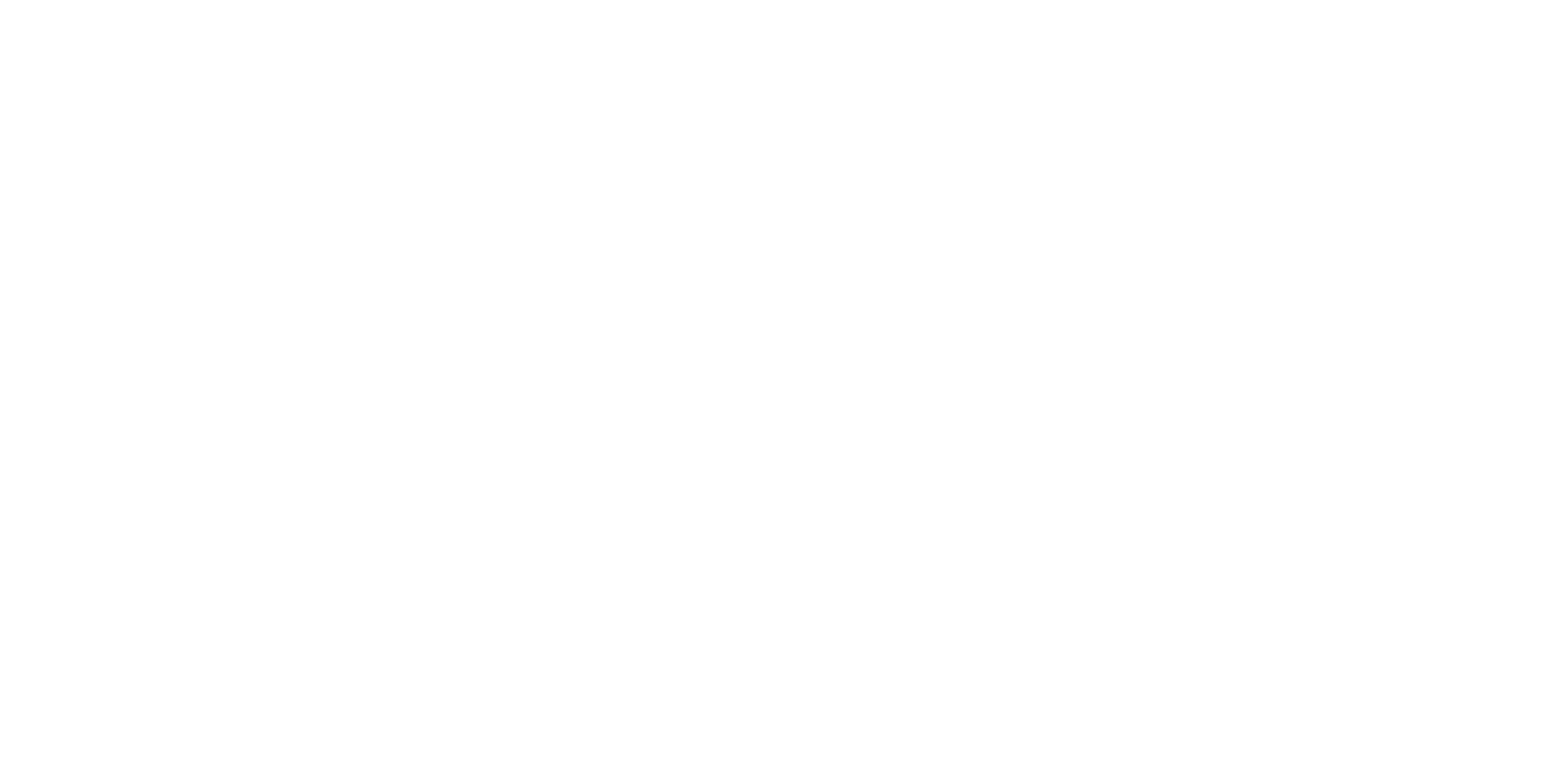 Aģentūras direktora darbs pārorientēts uz Centrālās  pārvaldes darba grupām, izveidotajām institūcijām, sadarbības koordinēšanu
CKS struktūra pārkārtota, strukturālajā vertikālē palielinot nodaļu vadītāju pilnvaras

 Stiprināta Ādažu pagasta labiekārtošanas nodaļa kapacitāte

2 direktora vietnieku amati vai optimizācijas procesā izveidots 3. vietnieka amats (pēc Garkalnes daļas pievienošanas)
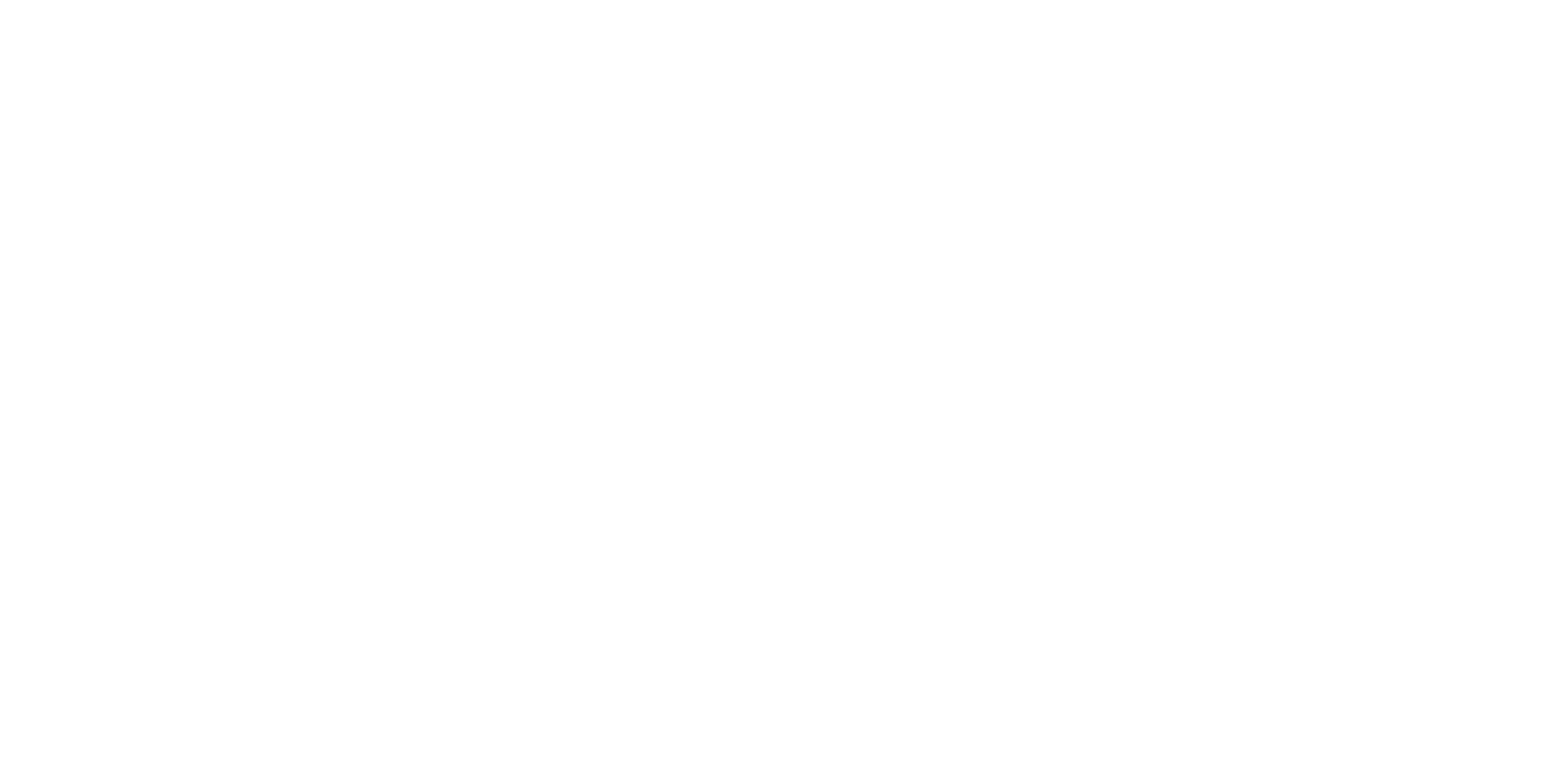 Veikta energoresursu patēriņa kontroles automatizācija
 
Optimizēts darba spēka lietojums, ņemot vērā procesu prioritātes

Atbilstoši pašvaldības iespējām modernizēts tehniskais parks

Pašvaldību ēku apsaimniekošana organizācijas dinamika (Ādažu pagastā)

Iedzīvināta prakse sadarbībai ar vietējām kopienām, uzklausot viņu vajadzības un iesaistot ciemu infrastruktūras uzlabošanas lēmumu pieņemšanas procesā
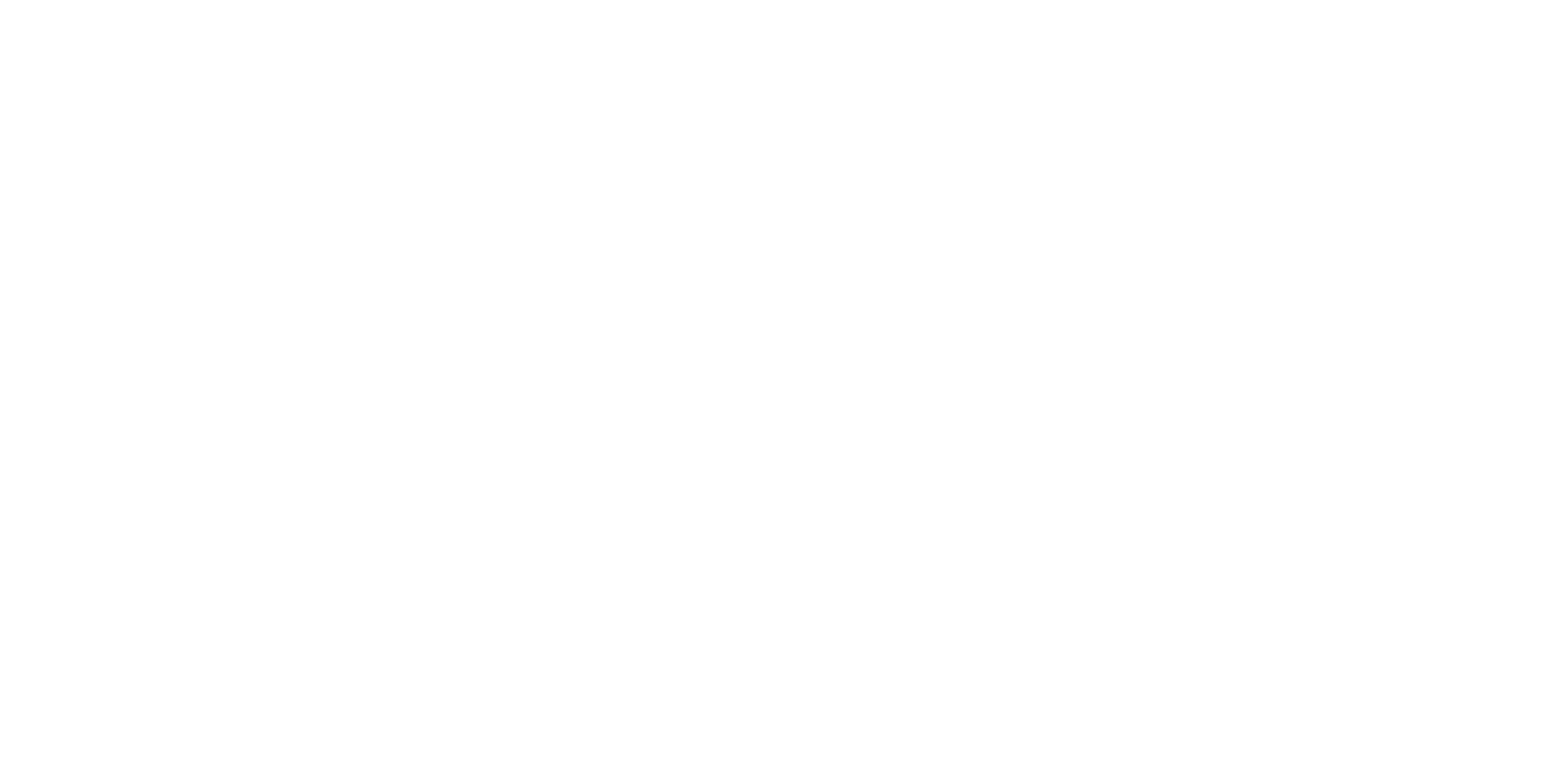